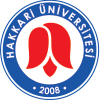 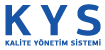 Memnuniyet Anketi Sonuçları
Hakkari Üniversitesi
Kalite Yönetim Sistemi
Dr. Emrah GÜL 
2024
Müşteri Memnuniyeti
Öğrencilere yapılan anket sonuçları toplam 2059 öğrenci yanıtlarından elde edilmiştir.
Müşteri Memnuniyeti Anketi
Müşteri Memnuniyeti Anketi(Tüm Birimler-Öğrenci)
Çölemerik MYO (270 Öğrenci)Genel Memnuniyet
Eğitim Fakültesi (670 Öğrenci)Genel Memnuniyet
İİB Fakültesi (72 Öğrenci)Genel Memnuniyet
İlahiyat Fakültesi (420 Öğrenci)Genel Memnuniyet
Mühendislik Fakültesi (12 Öğrenci)Genel Memnuniyet
Sağlık Meslek MYO ( 547 Öğrenci)Genel Memnuniyet
Yüksekova MYO ( 67 Öğrenci)Genel Memnuniyet
Açık Uçlu Sorular
Aktivite eksikligi var
Arka bahçede yemehaneye giden yolda düz çimenlik bir alan var orayı bahar döneminde öğrenciler için puflar koyabilirsiniz çok güzel olur
Bir fakülte de olup diğer fakülte de olmaması örnek olarak satranç takımları, fakülte içinde oturma koltukları vb.
Bölüm başkanı 2 gün sonra ancak maillerimize cevap vermektedir. Ayrı laboratuvar da eski bilgisayarlar var.
Açık Uçlu Sorular
Bütün Üniversite Hocalarıma ve İdari Personellere Yaklaşımından Dolayı Teşekkürü Bir Borç Bilirim...
Canım okulum
Daha adaletli, daha bilimsel, daha liyakatli bir üniversite olmanız dileğiyle
Daha fazla aktivite olabilir
Daha çok sosyal aktivite olması lazım ve hocaların hepsi dersin dışında öğrencilerine yol göstermeleri gerektiğini düşünüyorum ayrıca üniversitenin öğrencilere bedava il dışı geziler düzenlenmesi istiyorum son olarak burs istiyorum çünkü maddi durumum kötü
Daha çok sosyal aktivite yapılsın
Diğer üniversiteler gibi bazı koşullar sağlayabilirler.En basit örneğiyle kampüs fakat oturulacak bir alan bile nerdeyse yok. Yurt içi gezi sıfır...
Her şey daha güzel olabilir biraz daha ilgi biraz daha adalet biraz daha anlayış
Her şeyin plan program dahilinde yürütülmesi ve sürekli oluşan aksamaların giderilmesi.
Hizmet sektöründe çalışan memur ve işçiler için devamsızlıklar konusu tolere edilsin yardımcı olunsun  istiyorum
Hiçbir etkinliğin bulunmaması öğrenci için hiçbir sosyal aktivite olmaması
Açık Uçlu Sorular
Kütüphanehe araç çıkabilir mi
Lavabolar daha hijyenik olabilir
Okulun daha çok etkinlik yaptığı bir dönem temenni ediyorum.
Peyzaj düzenlemesi yapılarak daha çok yeşil alan elde edilmesi , açık havada oturulacak daha fazla yeşil alanın olması ve ufak da olsa süs havuzlarının yapılması önerilerimiz arasındadır. Teşekkür ederiz
Sabah saatlerine çok ders konuluyor bu konu hakkında bir şeyler yapılabilir
Senatonun online ders işleme kararı İngilizce başta olmak üzere derslerin verimliliğini azaltmaktadır.  Bu karardan dönülmesi elzemdir.
Açık Uçlu Sorular
Ulaşım birazcık daha dikkat edilmeli öğrenciler geliş gidişlerde çok sorun yaşıyorlar . Boş bir otobuş bulundurulmalı üniversite alanında
Ulaşım sıkıntısı
bazı hocalarıma çok değer veriyor, saygı duyuyorum çok değerli hocam maşallah çok başarılı inşallah en kısa zamanda başarılarına başarılar katmak nasip olur ve inşallah ben de onun gibi başarılı bir öğretmen, öğretici ve akademisyen olabilirim..
bilmiyorum
servisler konusunda sıkıntı yaşıyoruz  universiteye ulaşmakta zorlanıyoruz
Öğrenci işleri hiç bir konuda bilgi sahibi değil
Öğrenci işlerinde çalışan memurların öğrenciye olan yaklaşımı çok çok yanlış. En kısa zamanda çeki düzen verilmesi gerekir lütfen. Teşekkür ederim
Öğrenci işlerinizi değiştirmeniz ha bide bize bir okul bulsanız iyi olur
Üniversitemiz genel olarak öğrenciye yönelik sosyal aktivite, kulüpler, spor aktiviteleri açısından çok eksik görüyorum.
Üstten aldığım dersler her sınav programında çakışıyor, Sınav programı hazırlanırken daha dikkatli bir prosedür takip edilmesini arz ediyorum.
İlahiyat fakültesinin mescid  yapılması
İlk ve acil yardım labaratuvarlarının donanım açısından yetersiz bulduğumu  ve donanımı sağlanmasını arz. Ederim
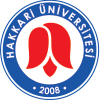 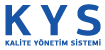 Memnuniyet Anketi Sonuçları
Hakkari Üniversitesi
Kalite Yönetim Sistemi
Dr. Emrah GÜL 
2024